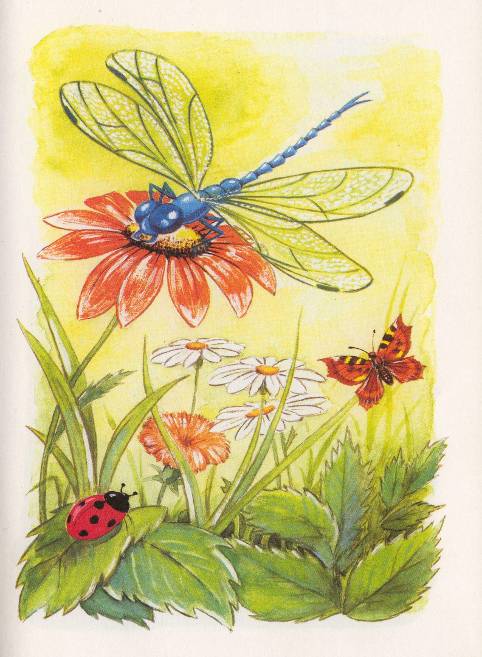 Тема урока :
  Лето  пришло
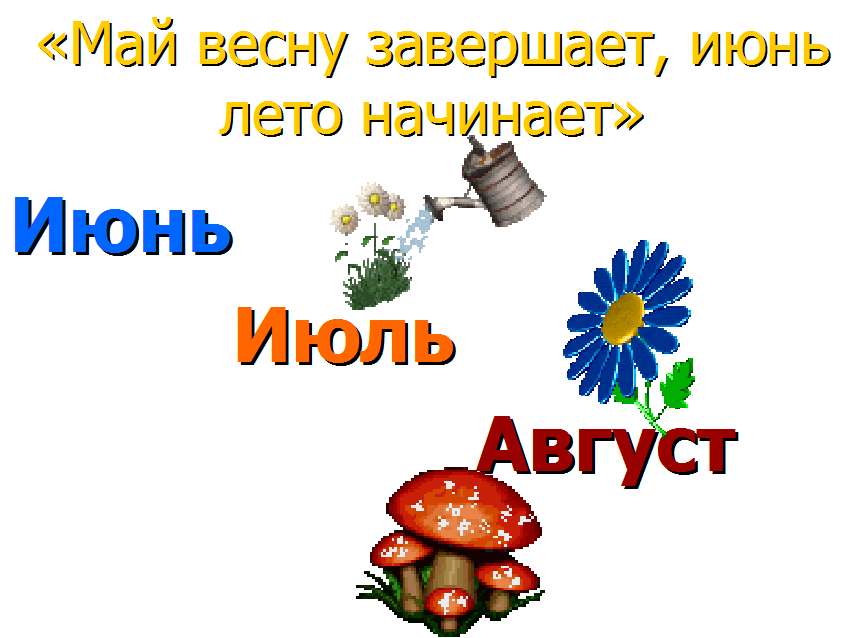 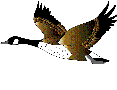 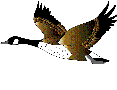 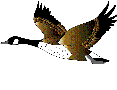 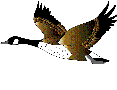 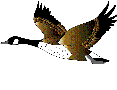 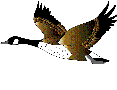 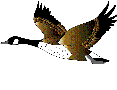 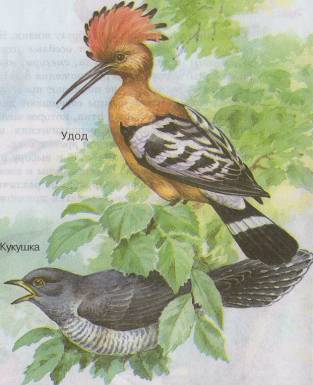 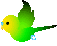 Птицы летом
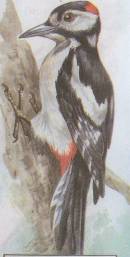 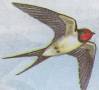 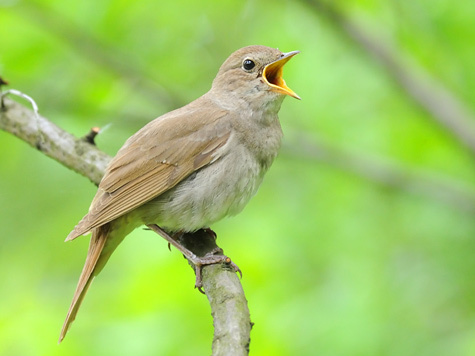 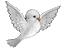 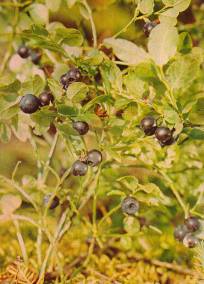 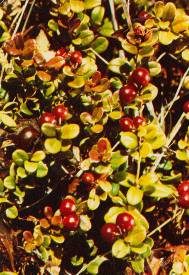 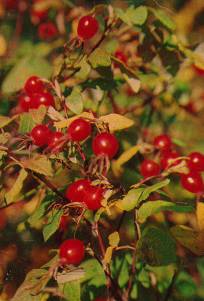 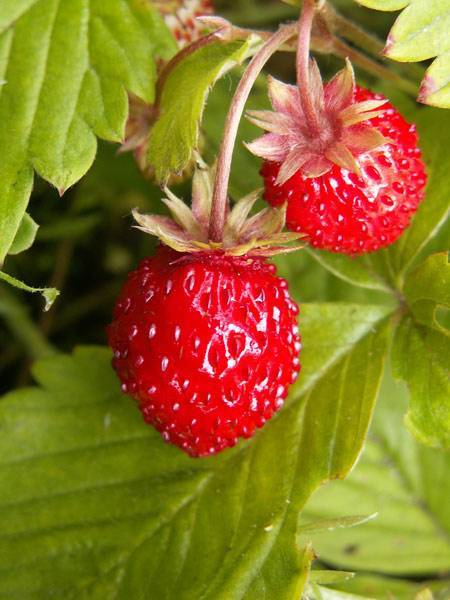 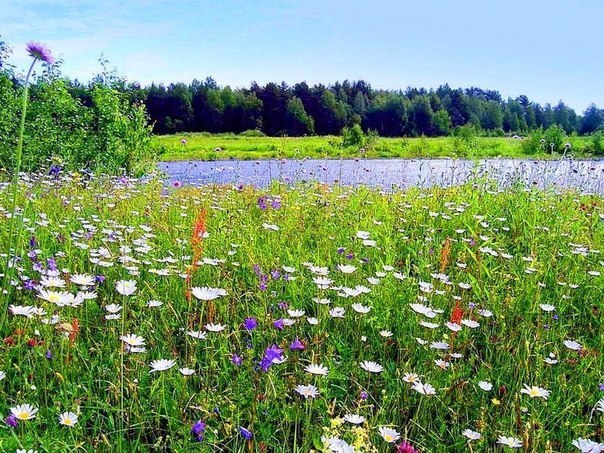 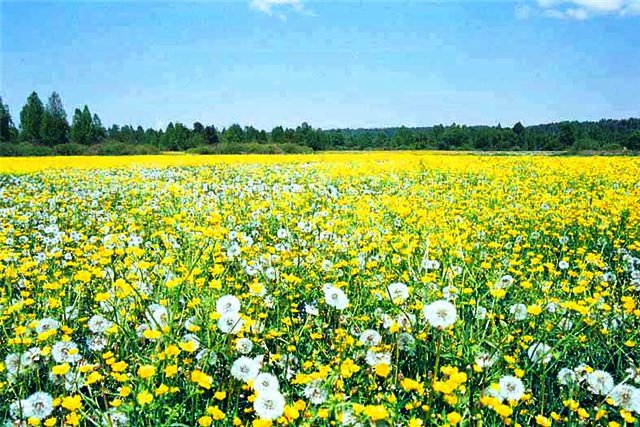 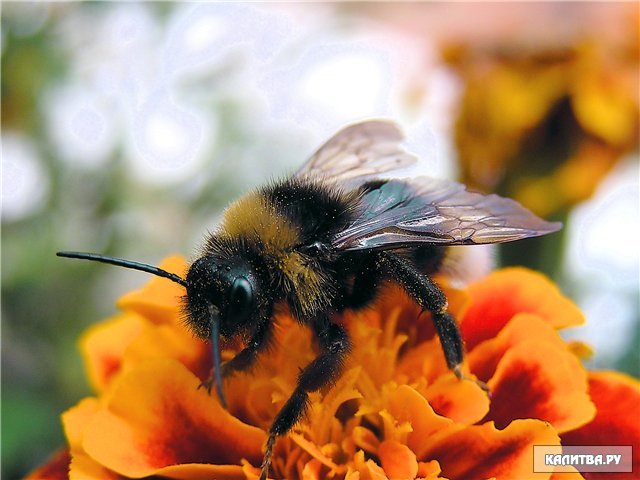 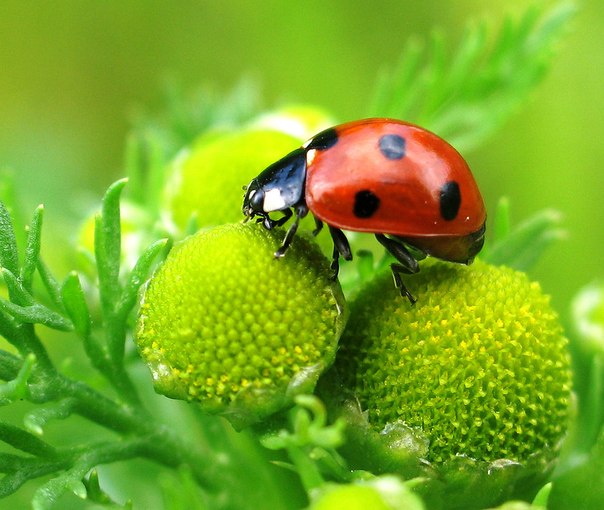 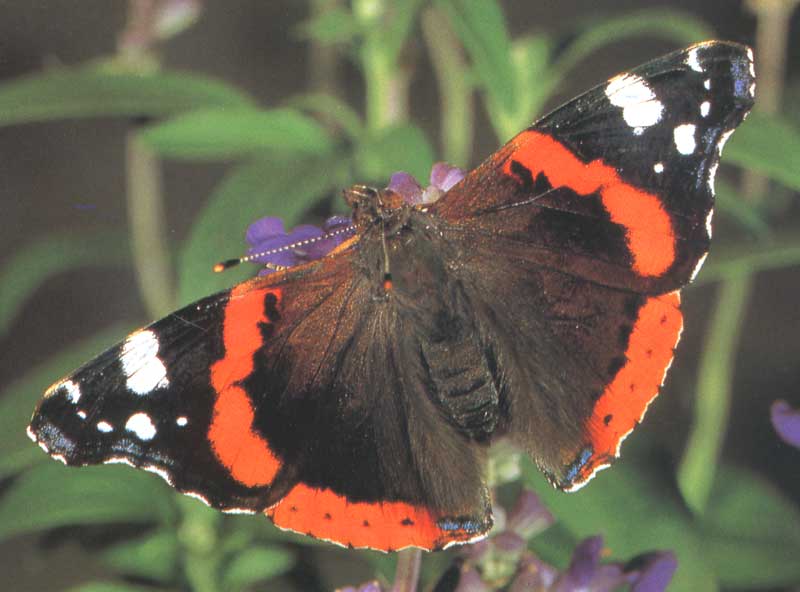 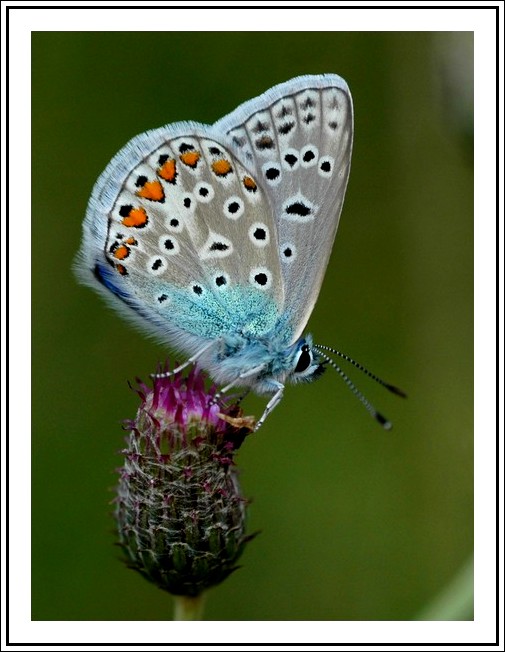 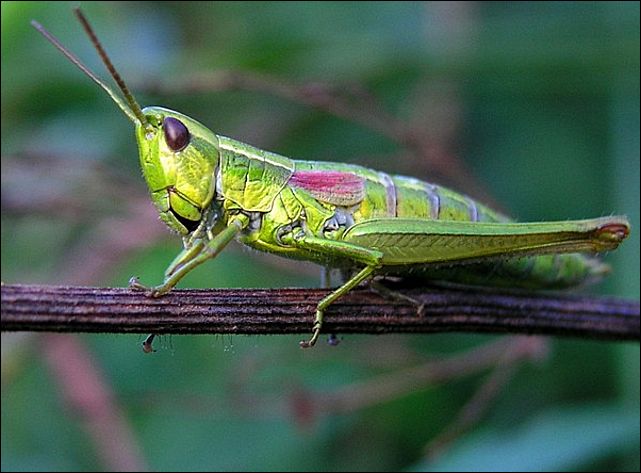 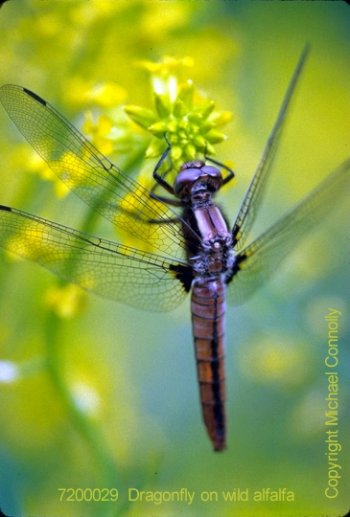 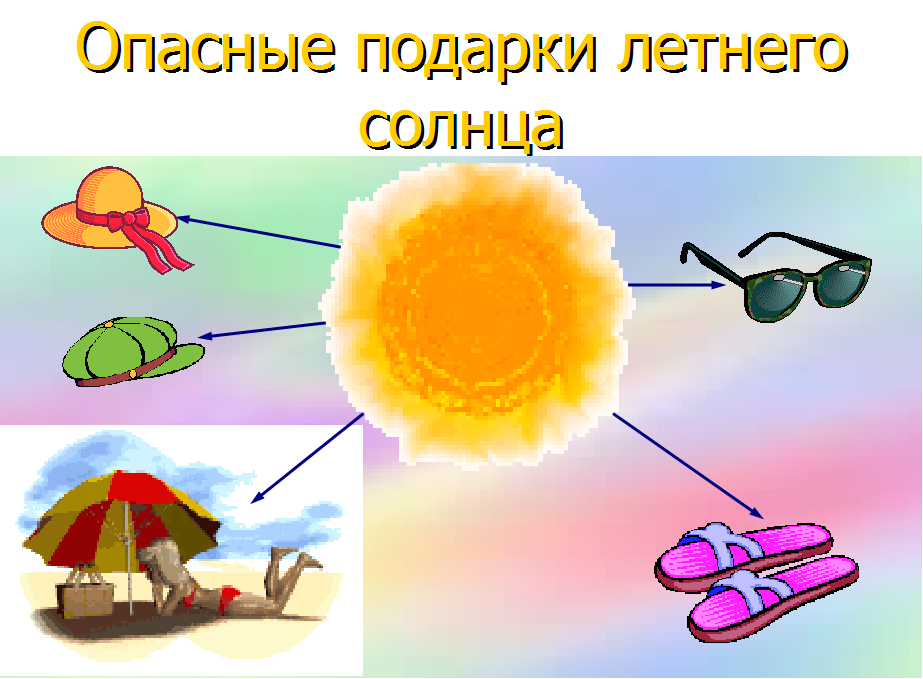